Příběhy ze života dětí z pohledu hodnotové výchovy
Aktuální trendy v české a světové literatuře pro děti a mládež
Hodnotová výchova
Aktuální téma nejen pro pedagogy, ale celou společnost

Požadavky hodnotové výchovy

Hodnoty v knihách?

Podle jakého klíče zvolit správnou hodnotu?
Hodnotová výchova
V čem nacházet hodnoty v knihách?

Proměny hodnot v čase

Aktuální témata v knihách pro děti – zdroje inspirace hodnotové výchovy
Aktuální trendy v LDM
V ČR:
Proměny prózy po roce 1989
Rozvolnění, detabuizace témat, pronikání nových motivů, reakce na soudobé reálie a vývoj společnosti

Ve světě:
Mnohá témata reflektována mnohem dříve než v ČR
Inspirační zdroj pro české autory

Společné:
Palčivá témata soudobé společnosti
Pružné reagování příběhů na celospolečenské změny
Snaha o oproštění od ideologizace
Témata v české literatuře
Neúplná rodina – nefunkční rodina
Drogové závislosti – alkoholismus, nealkoholové drogy
Poruchy příjmu potravy
Sociální sítě
Hendikepovaní jedinci
Neúplná rodina – nefunkční rodina
Petra Braunová
Nejhorší den v životě třeťáka Filipa L. (2011, Albatros)
Záznam jednoho zlomového dne v životě malého chlapce
Odpovědnost za činy a sama za sebe
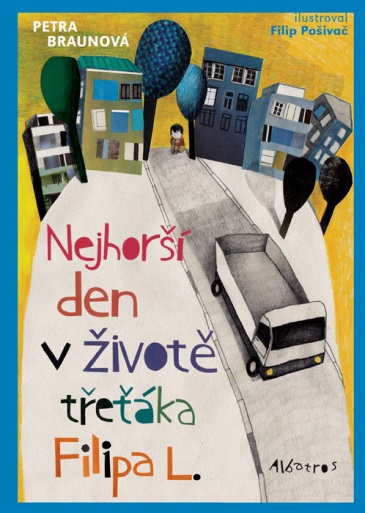 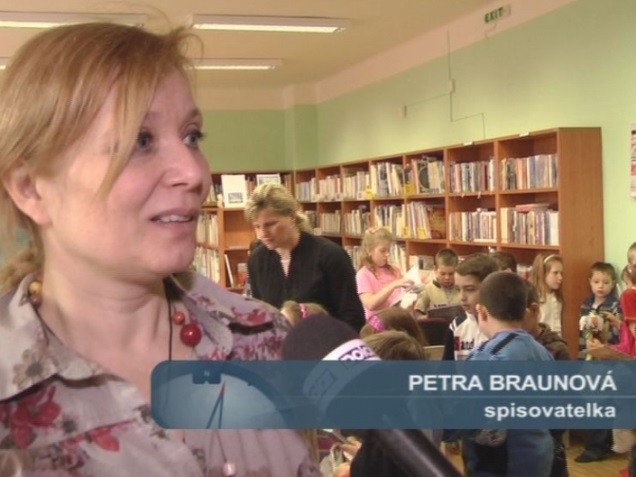 Micheala Fišarová
Nikolina cesta (Albatros, 2012; ZS 2013)
Neúplná rodina
Otčím, domácí násilí
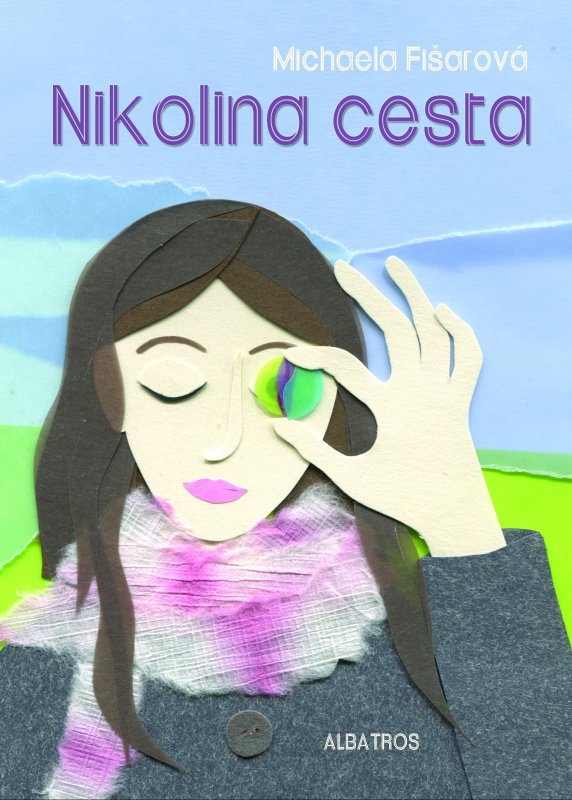 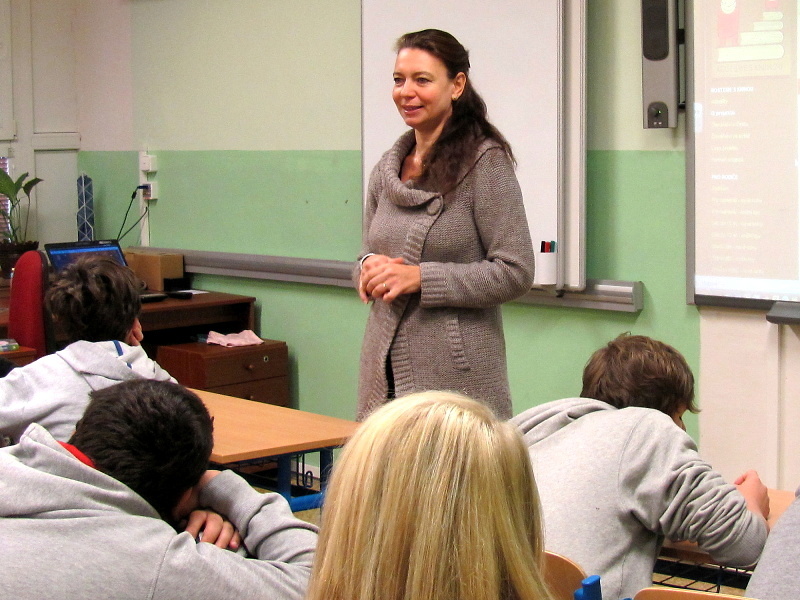 Kateřina Havlová
Maminko, prosím tě, nepij! (nakl. Andrej Šťastný, 2004)
Otec má milenku, hádky rodičů
Oba rodiče alkoholici – u matky přerůstá v silnou závislost  až delirium
Rozklad vztahů v rodině
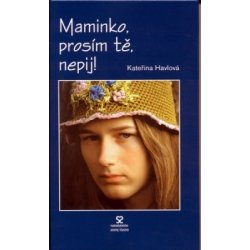 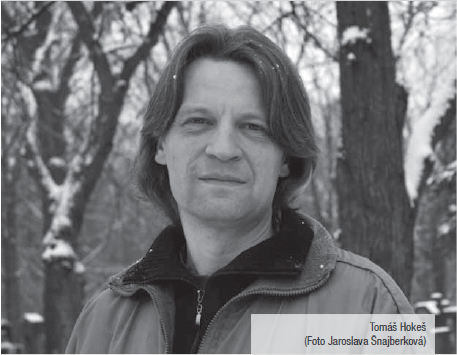 Tomáš Hokeš
Panáčci (nakl. Sklářský ateliér v Praze, 2009)
Pomluvy vedoucí k rozpadu rodiny (údajná nevěra)
Alkoholismus matky  pravý důvod rozpadu rodiny
Sociální vyloučení otce (nezaměstnaný)
Veronika jedináček = hromosvod všech hádek  útěky do fantazijního světa
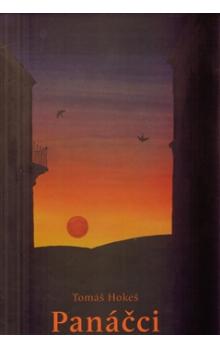 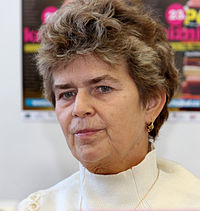 Věra Řeháčková
Jen neskončit v děcáku (Petra, 2006)
Matka zaviní smrtelnou nehodu  vězení
Rodina se rozpadá, otec propadá gamblingu a alkoholu  dluhy
Neupevněné vztahy rodič-dítě
Dětský domov jako vyústění rodinné tragédie
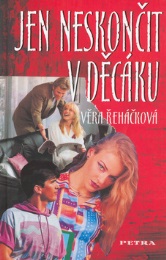 Jiří Holub
Kolik váží Matylda? (Knižní klub, 2009)
Tematika náhradní rodinné péče
Začlenění do nové rodiny
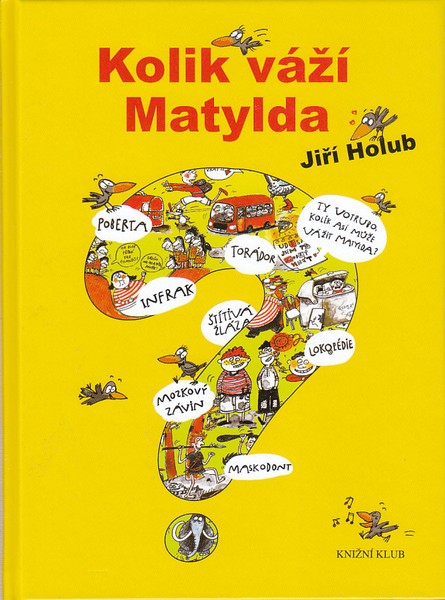 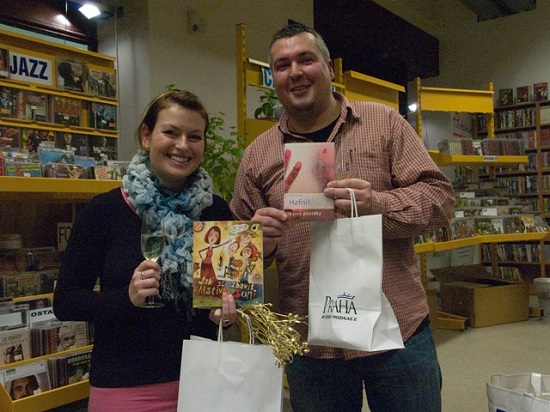 Drogová závislost – alkoholismus, nealkoholové drogy
Karolína Vaverková
Bílá moc, podtit.: Autentická výpověď dívky, která prošla rájem i peklem drogové závislosti (Start, 2000)
Autobiografické dílo, předmluvu psala matka autorky
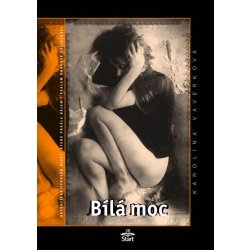 Veronika Pánková
Vím o čem mlčím – Heroin, toxíxi a konec jako sladké nic (2001)
Autobiografické dílo
Příběh Veroniky a Hanky (sestry) o jejich cestě k drogové závislosti a následné touze se z ní vymanit
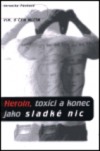 Ivona Březinová
Holky na vodítku: Jmenuji se Alice (Albatros, 2002)
Psychoterapeutický deník s prostřihy do současnosti (život v léčebně)
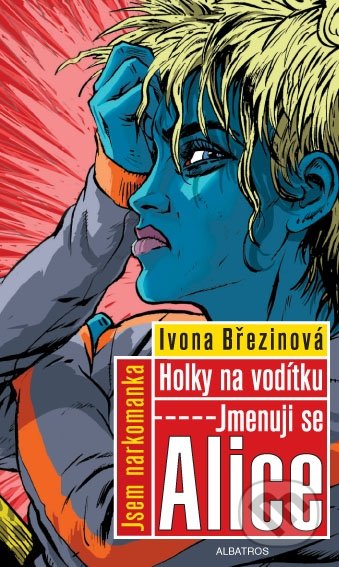 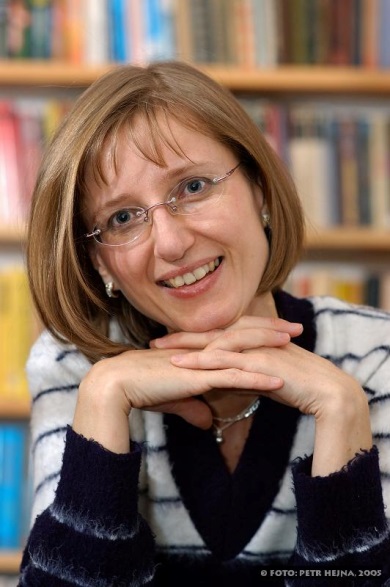 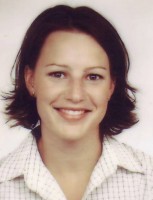 Iveta Vochalová
Úplná prázdnota (Erika, 1998)
Průhled do psychiky a prožívání mladého začínajícího narkomana Tomáše
Rozklad vztahů v rodině i osobnosti mladíka
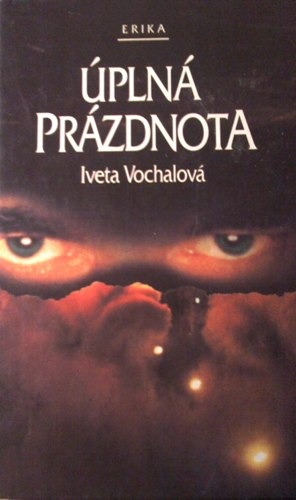 Poruchy příjmu potravy
Alice Vespalcová
Raději mrtvá, nežli tlustá (Nová forma, 2013)
PPP jako řešení rodinné krize
Autobiografické dílo
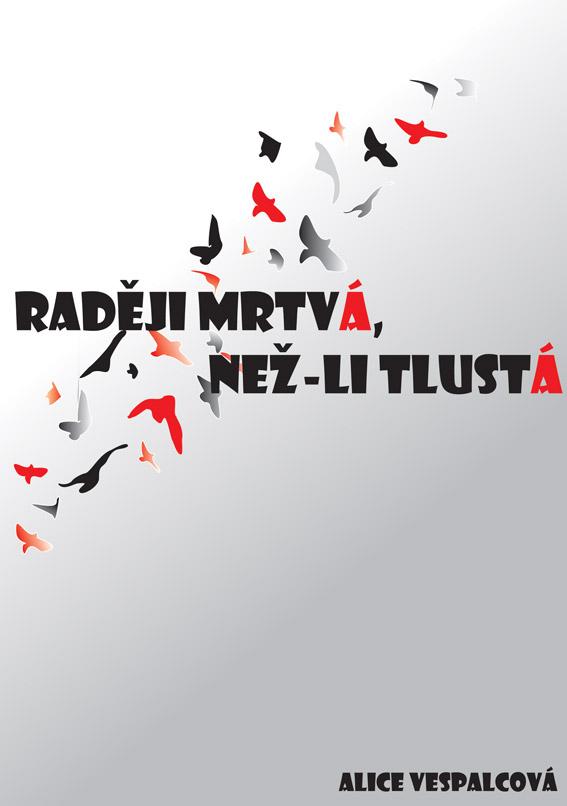 Ivona Březinová
Holky na vodítku: Jmenuji se Martina (Albatros, 2003)
Psychoterapeutický deník s prostřihy do aktuálního dění (pobyt v léčebně)
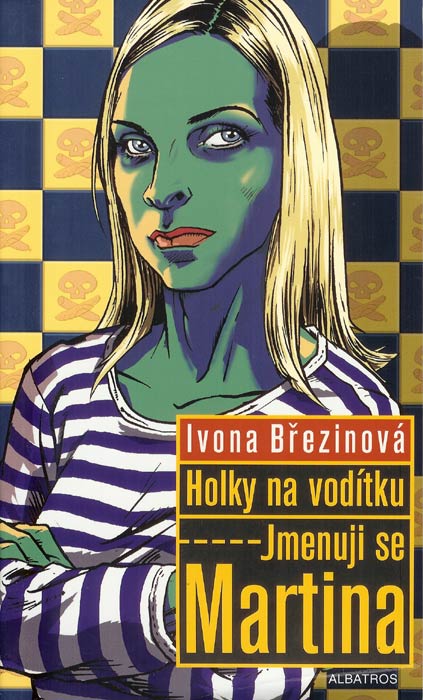 Sociální sítě
Petra Braunová
Klub radostí dnešního dne (Plus, 2011)
Neintencionální literatura pro DM
Sociální síť Facebook
Psychologický román s prvky thrilleru
Moničin příběh o neutěšených poměrech v rodině a touze manipulovat s lidmi
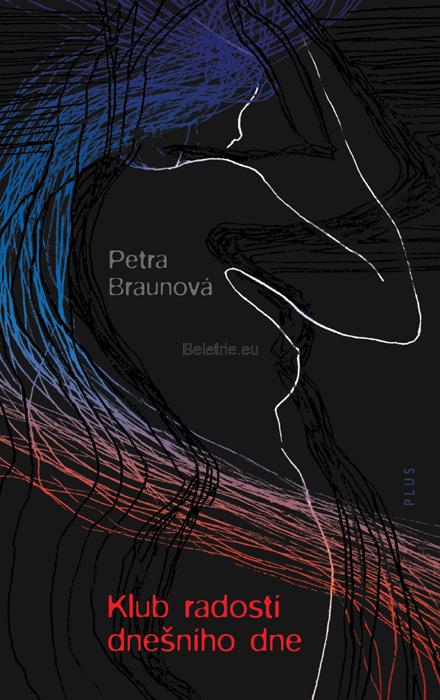 Život s hendikepy
Ivona Březinová
Kluk a pes (Albatros, 2011)
Chlapec na inv. Vozíku
Jeho přátelství s asistenčním psem
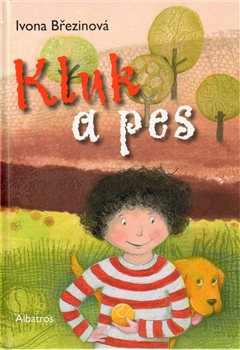 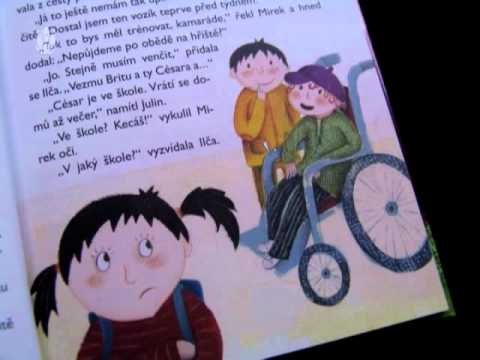 Petra Braunová
Pozorovatelka (Albatros, 2007)
Život dívky po mozkové obrně, upoutána na inv. Vozík, ochrnutá, spastik
Světová literatura – vybraná díla a témata
Robert Williams
Luke a Jon (Albatros, angl. 2010, čes. 2012)
13letý chlapec Luke – zemře mu matka
Stěhování s otcem, otcovy problémy
Chlapec John – lehké fyzické postižení, šikana, neúplná rodina
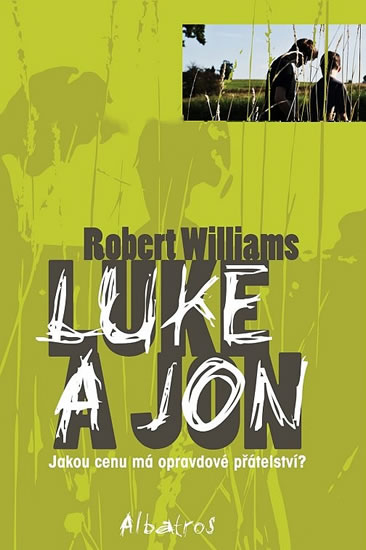 Meg Rosoffová
S osudem v zádech (Mladá Fronta, angl. 2006, čes. 2010; Carnegie Medal 2007)
15letý David zachrání malého bratra před pádem z okna
Utkvělá představa, že změnou identity unikne svému osudu
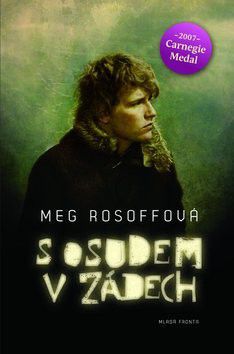 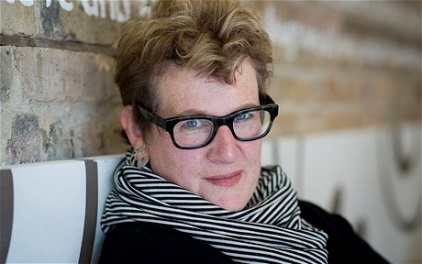 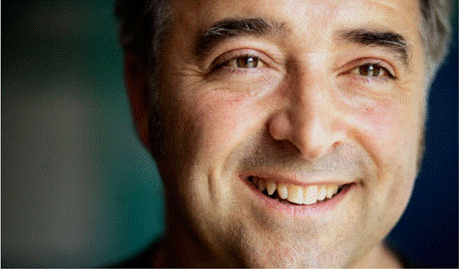 Frank C. Boyce
Miliony (Argo, angl. 2004, čes. 2009; Carnegie Medal 2004)
Vyrovnávání se s rodinnou tragédií a osobní ztrátou
Sedmiletý Damián a jeho zájem o svaté osoby – způsob vyrovnávání se se ztrátou matky
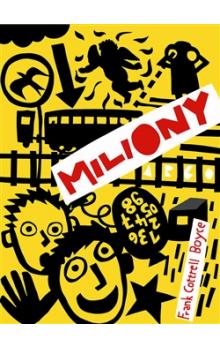 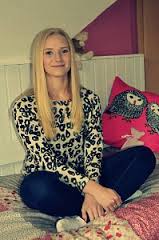 Ann Dee Ellisová
Tohle jsem udělal: (Albatros, angl. 2007, čes. 2010)
V knize různá témata – šikana, znásilnění – zneužívání dětí, drogy aj.
Logan Paloney trápící se pocity viny ze svého činu
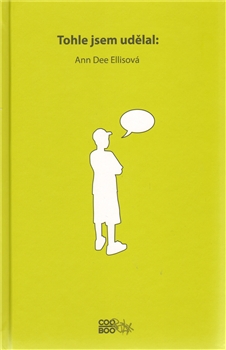 Patricia Reilly Giffová
Drsňačka Hollis (Albatros, angl. 2002, čes. 2006; Newberry Honor 2003)
Dojímavý příběh 12leté dívky, která nemůže vyrůstat ve své rodině
Otázka pěstounství, Alzheimerovy choroby, možnosti ovlivnění psychické deprivace u opuštěných dětí aj.
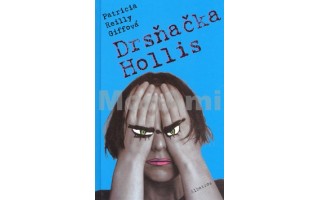 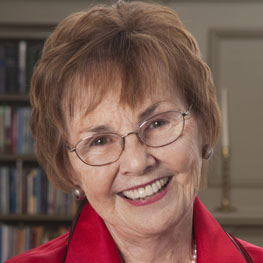 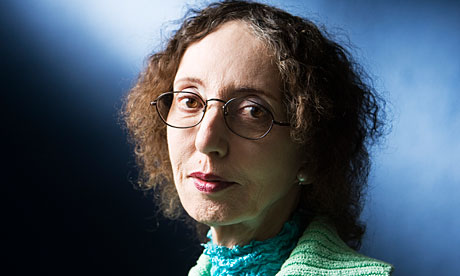 Joyce Carol Oatesová
Z těch zelených očí jde strach (Albatros, angl. 2003, čes. 2005)
Narůstající napětí mezi rodiči
Matka odchází od rodiny, otec ji pomlouvá a vyvíjí nátlak na své dcery, Francesca to nese velmi špatně
Domácí násilí
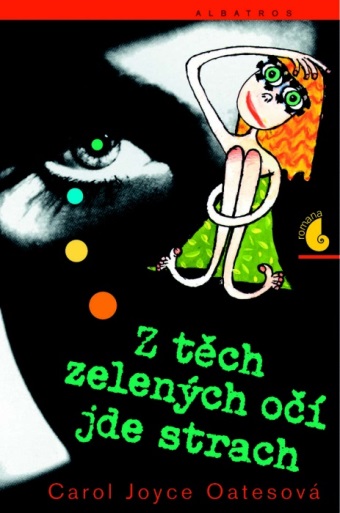 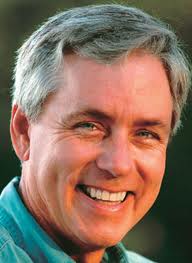 Carl Hiaasen
Soví houkání (Albatros, angl. 2002, čes. 2006; Newberry Honor Book)
Autorův debut
Roy se s rodiči často stěhuje
Tematika ochrany životního prostředí
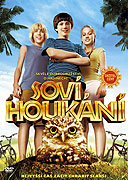 Shrnutí
Axiologická hodnota děl vydávaných v současnosti je pro utváření osobnosti dětí a dospívajících velmi přínosná

Témata v knihách reflektují významné, palčivé problémy soudobé společnosti a mnohdy odvážně tyto problematiky zobrazují
Zdroje:
Primární zdroje:
Sladová, J. a kol. Dětství a dospívání v současné literatuře pro děti a mládež. Olomouc: Univerzita Palackého, 2014. ISBN 978-80-244-4025-5.
Analyzované knihy + obrázky Internet
Sekundární zdroje:
Čeňková, Jana a kol. Vývoj literatury pro děti a mládež a její žánrové struktury: adaptace mýtů, pohádek a pověstí, autorská pohádka, poezie, próza a komiks pro děti a mládež. 1. vyd. Praha: Portál, 2006. 171 s. ISBN 80-7367-095-X.
Šubrtová, Milena a kol. Slovník autorů literatury pro děti a mládež. II., Čeští spisovatelé. 1. vyd. Praha: Libri, 2012. 465 s. ISBN 978-80-7277-506-4.
Toman, Jaroslav. Současná česká literatura pro děti a mládež: (tvorba devadesátých let 20. století). Brno: CERM, 2000. 31 s. ISBN 80-7204-170-3.
URBANOVÁ, S. Meandry a metamorfózy dětské literatury. 1. vyd. Olomouc: Votobia, 2003. 363 s. ISBN 80-7198-548-1.
URBANOVÁ, S. a KOLEKTIV. Sedm klíčů k otevření literatury pro děti a mládež 90.let XX. století. 1. vyd. Olomouc: Votobia, 2004. 457 s. ISBN 80-7220-185-9. 
Aj.